رَئِيسُ الوُزَرَاءِ الإثْيُوبِيُّ يَفُوزُ بِجَائِزَةِ نُوبل لِلسَّلام
Dr. Ehab Atta
1
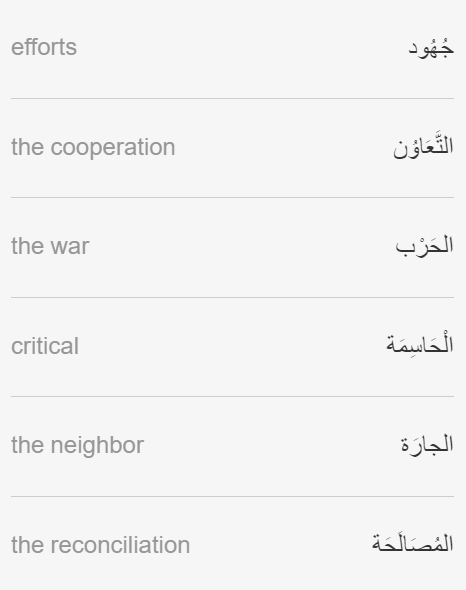 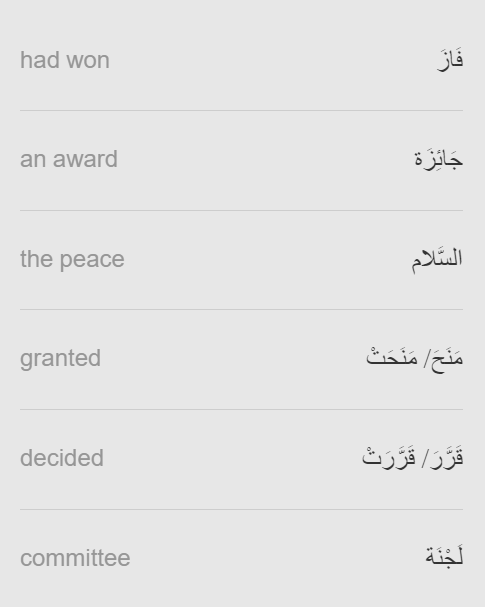 2
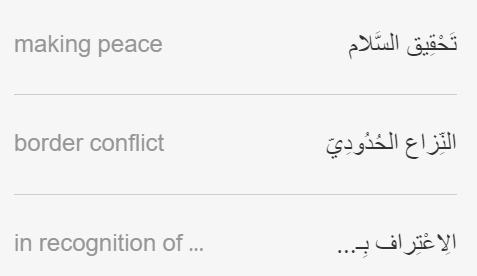 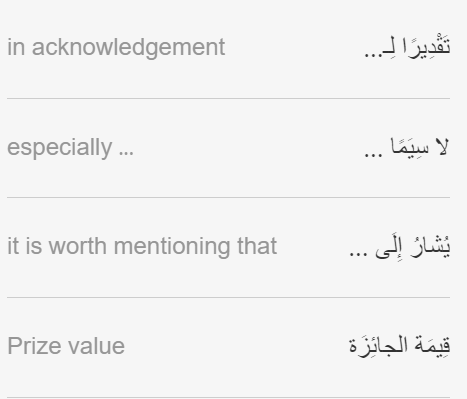 3
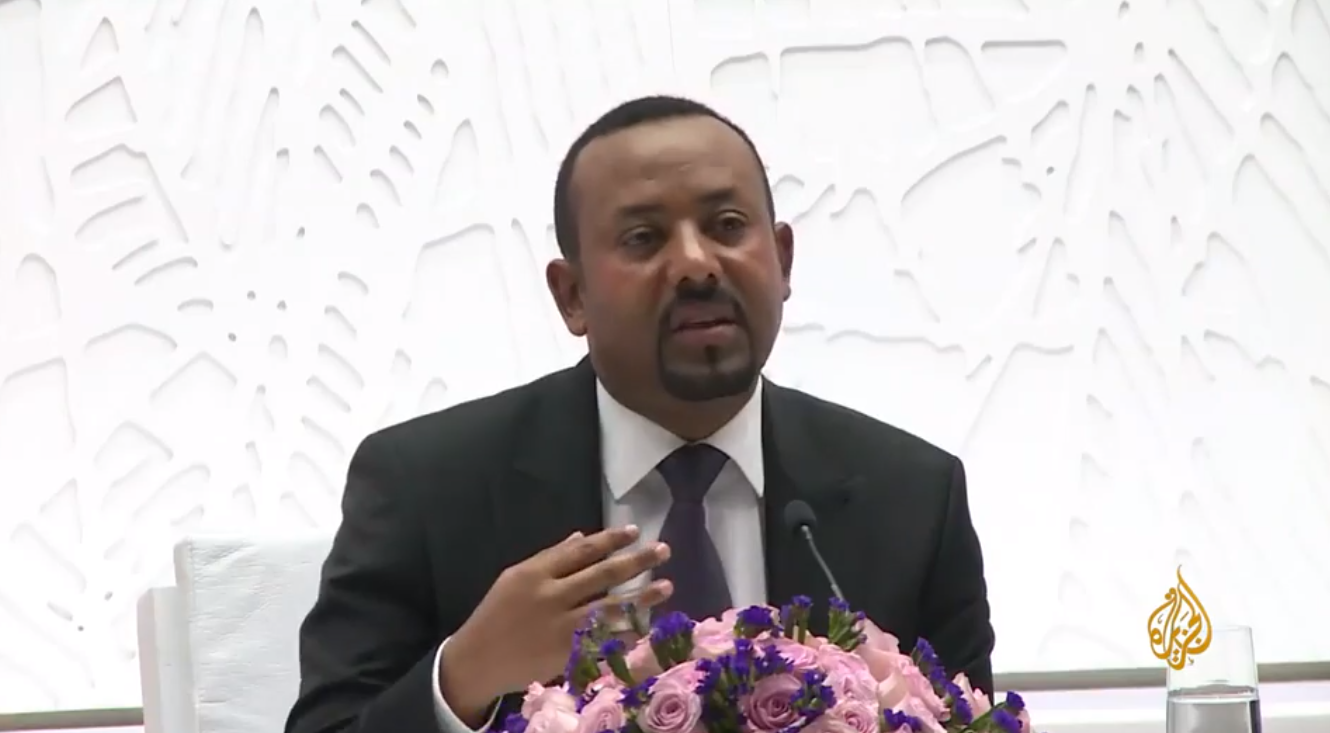 https://learning.aljazeera.net/ar/node/19933
4
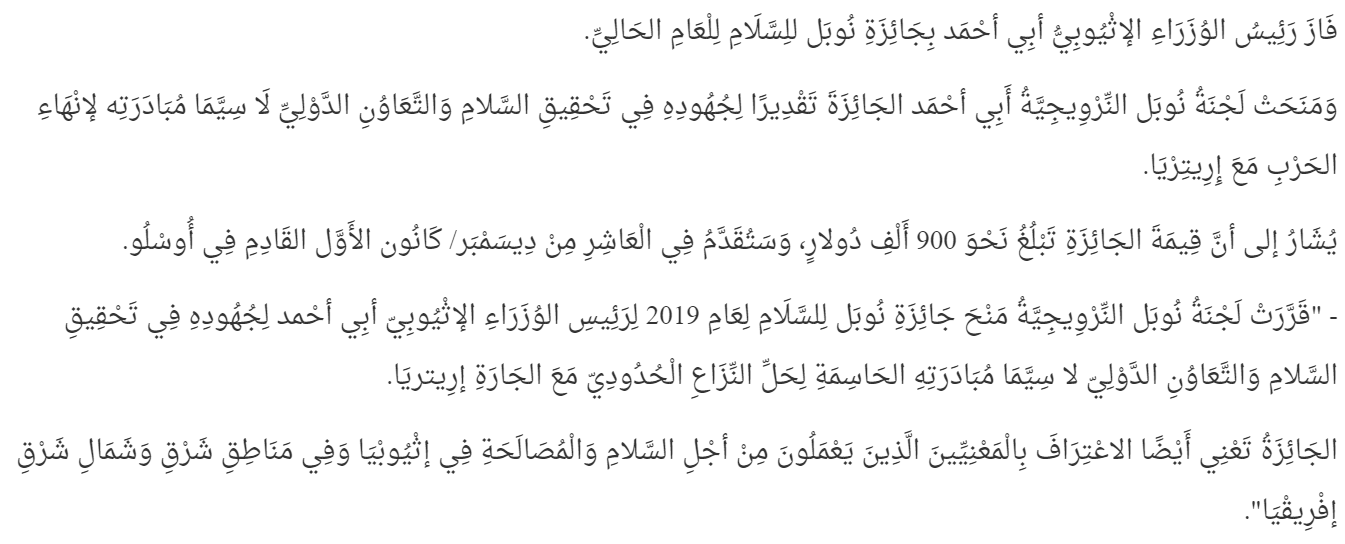 5
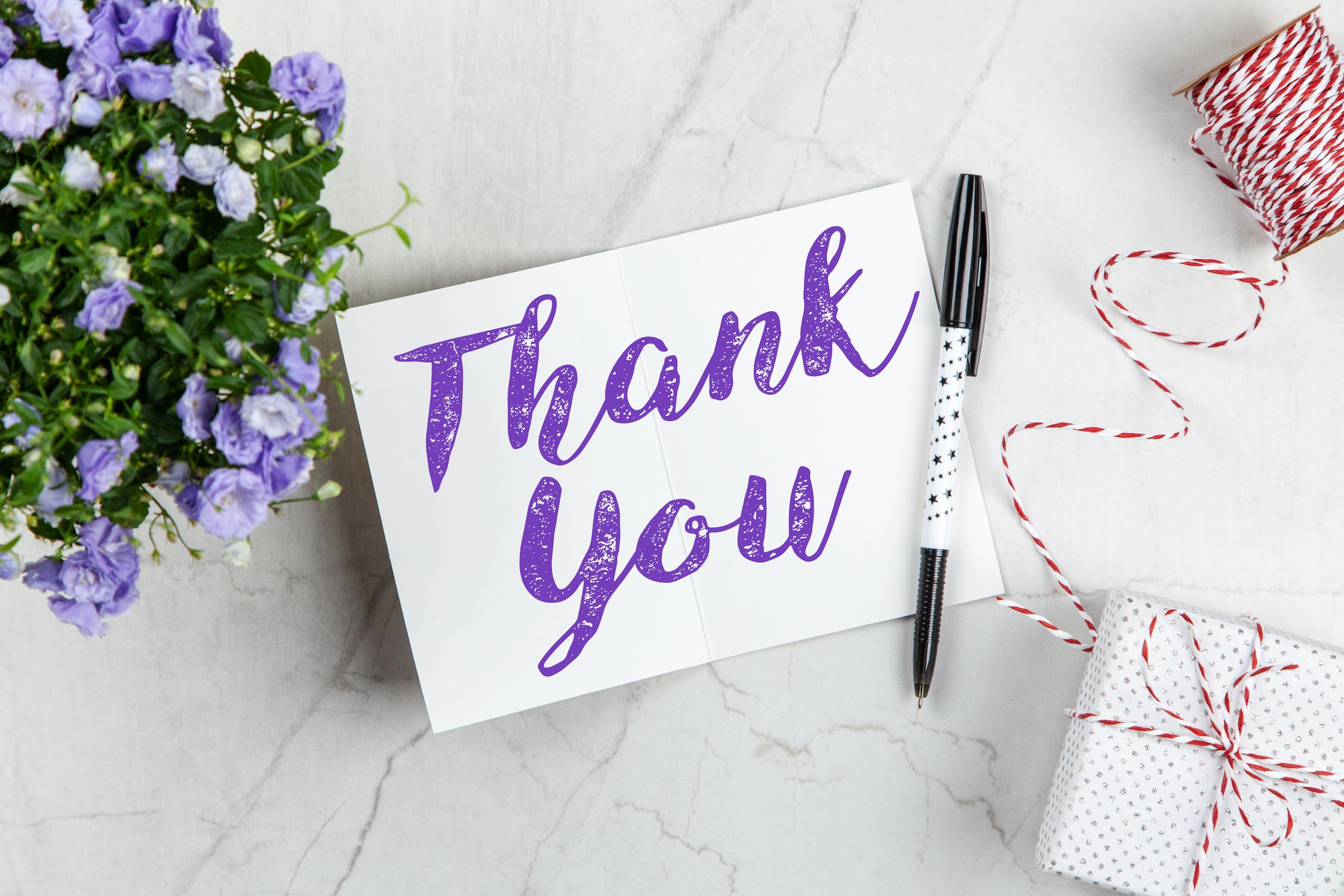 6